1 Thessalonians 5:1-11
December 13-14, 2014
Calvary Chapel of El Paso
The Day of the Lord Revisited
1 Thessalonians 5:1
But of the times and the seasons, brethren, ye have no need that I write unto you.
1 Thessalonians 5:2
For yourselves know perfectly that the day of the Lord so cometh as a thief in the night.
1 Thessalonians 5:3
For when they shall say, Peace and safety; then sudden destruction cometh upon them, as travail upon a woman with child; and they shall not escape.
1 Thessalonians 5:4
But ye, brethren, are not in darkness, that that day should overtake you as a thief.
1 Thessalonians 5:5
Ye are all the children of light, and the children of the day: we are not of the night, nor of darkness.
1 Thessalonians 5:6
Therefore let us not sleep, as do others; but let us watch and be sober.
1 Thessalonians 5:7
For they that sleep sleep in the night; and they that be drunken are drunken in the night.
1 Thessalonians 5:8
But let us, who are of the day, be sober, putting on the breastplate of faith and love; and for an helmet, the hope of salvation.
1 Thessalonians 5:9
For God hath not appointed us to wrath, but to obtain salvation by our Lord Jesus Christ,
1 Thessalonians 5:10
Who died for us, that, whether we wake or sleep, we should live together with him.
1 Thessalonians 5:11
Wherefore comfort yourselves together, and edify one another, even as also ye do.
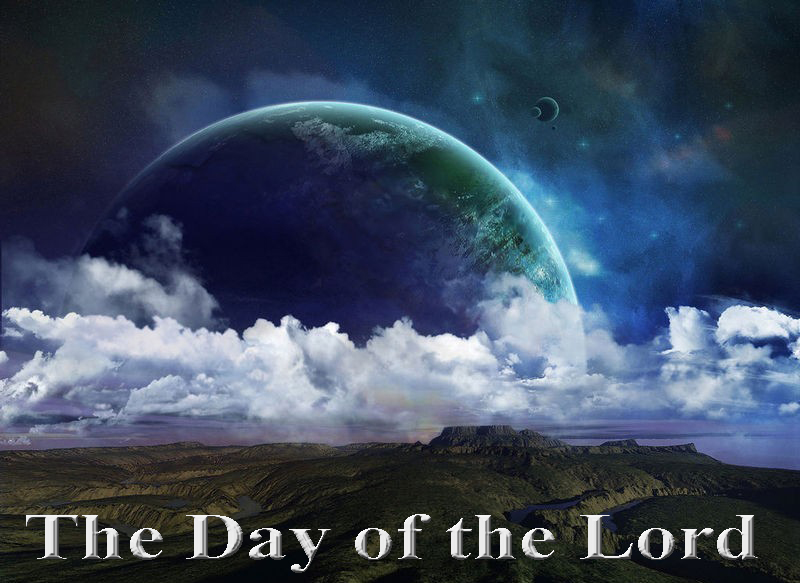 Acts 20:26
Wherefore I take you to record this day, that I am pure from the blood of all men.
Acts 20:27
For I have not shunned to declare unto you all the counsel of God.
The Day of the Lord—Defined
1 Thessalonians 4:18
Wherefore comfort one another with these words.
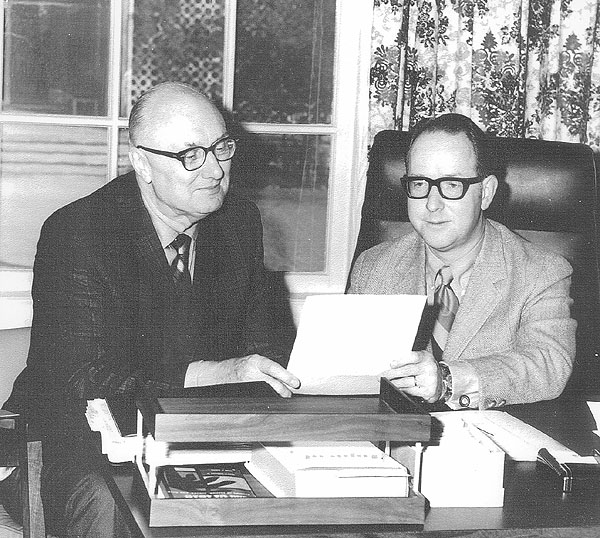 Isaiah 13:9
Behold, the day of the LORD cometh, cruel both with wrath and fierce anger, to lay the land desolate: and he shall destroy the sinners thereof out of it.
Isaiah 13:10
For the stars of heaven and the constellations thereof shall not give their light: the sun shall be darkened in his going forth, and the moon shall not cause her light to shine.
Isaiah 13:11
And I will punish the world for their evil, and the wicked for their iniquity; and I will cause the arrogancy of the proud to cease, and will lay low the haughtiness of the terrible.
Isaiah 13:12
I will make a man more precious than fine gold; even a man than the golden wedge of Ophir.
Isaiah 13:13
Therefore I will shake the heavens, and the earth shall remove out of her place, in the wrath of the LORD of hosts, and in the day of his fierce anger.
The Day of the Lord—A Day of Darkness
Zephaniah 1:14
The great day of the LORD is near, it is near, and hasteth greatly, even the voice of the day of the LORD: the mighty man shall cry there bitterly.
Zephaniah 1:15
That day is a day of wrath, a day of trouble and distress, a day of wasteness and desolation, a day of darkness and gloominess, a day of clouds and thick darkness,
Zephaniah 1:16
A day of the trumpet and alarm against the fenced cities, and against the high towers.
Zephaniah 1:17
And I will bring distress upon men, that they shall walk like blind men, because they have sinned against the LORD: and their blood shall be poured out as dust, and their flesh as the dung.
Zephaniah 1:18a
Neither their silver nor their gold shall be able to deliver them in the day of the LORD'S wrath;
Zephaniah 1:18b
but the whole land shall be devoured by the fire of his jealousy: for he shall make even a speedy riddance of all them that dwell in the land.
Joel 2:1
Blow ye the trumpet in Zion, and sound an alarm in my holy mountain: let all the inhabitants of the land tremble: for the day of the LORD cometh, for it is nigh at hand;
Joel 2:2a
A day of darkness and of gloominess, a day of clouds and of thick darkness, as the morning spread upon the mountains: a great people and a strong;
Joel 2:2b
there hath not been ever the like, neither shall be any more after it, even to the years of many generations.
Amos 5:18
Woe unto you that desire the day of the LORD! to what end is it for you? the day of the LORD is darkness, and not light.
Amos 5:19
As if a man did flee from a lion, and a bear met him; or went into the house, and leaned his hand on the wall, and a serpent bit him.
Amos 5:20
Shall not the day of the LORD be darkness, and not light? even very dark, and no brightness in it?
2 Thessalonians 2:7
For the mystery of iniquity doth already work: only he who now letteth will let, until he be taken out of the way.
2 Thessalonians 2:8
And then shall that Wicked be revealed, whom the Lord shall consume with the spirit of his mouth, and shall destroy with the brightness of his coming:
2 Thessalonians 2:9
Even him, whose coming is after the working of Satan with all power and signs and lying wonders,
2 Thessalonians 2:10
And with all deceivableness of unrighteousness in them that perish; because they received not the love of the truth, that they might be saved.
2 Thessalonians 2:11
And for this cause God shall send them strong delusion, that they should believe a lie:
2 Thessalonians 2:12
That they all might be damned who believed not the truth, but had pleasure in unrighteousness.
The Day of the Lord—A Day of Destruction
1 Thessalonians 5:3
For when they shall say, Peace and safety; then sudden destruction cometh upon them, as travail upon a woman with child; and they shall not escape.
Daniel 9:27a
And he shall confirm the covenant with many for one week: and in the midst of the week he shall cause the sacrifice and the oblation to cease,
Daniel 9:27b
and for the overspreading of abominations he shall make it desolate, even until the consummation, and that determined shall be poured upon the desolate.
The Day of the Lord—A Day of Despair
John 3:36
He that believeth on the Son hath everlasting life: and he that believeth not the Son shall not see life; but the wrath of God abideth on him.
Luke 21:25
And there shall be signs in the sun, and in the moon, and in the stars; and upon the earth distress of nations, with perplexity; the sea and the waves roaring;
Luke 21:26
Men's hearts failing them for fear, and for looking after those things which are coming on the earth: for the powers of heaven shall be shaken.
The Day of the Lord—A Day of Deliverance
1 Thessalonians 5:9
For God hath not appointed us to wrath, but to obtain salvation by our Lord Jesus Christ,
1 Thessalonians 5:10
Who died for us, that, whether we wake or sleep, we should live together with him.
1 Thessalonians 5:11
Wherefore comfort yourselves together, and edify one another, even as also ye do.
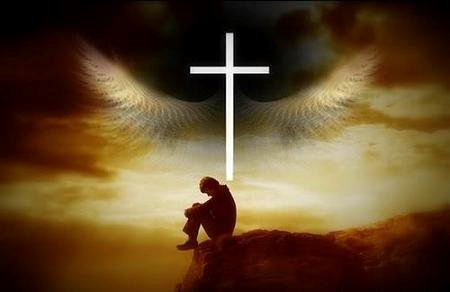 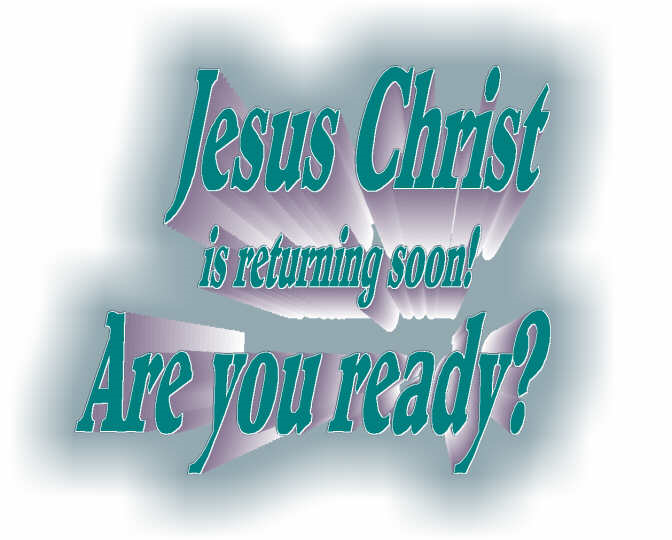